BAŞARIYA GÖTÜREN AİLE
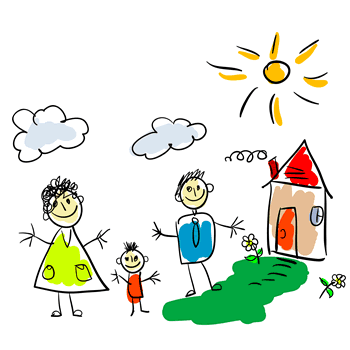 “BAŞARI”  Nedir?
Belirlenen bir hedefe ulaşılması durumu.
“BAŞARILI İNSAN” Kimdir?
Hedefine ulaşan kişi.
HANGİ Başarı?
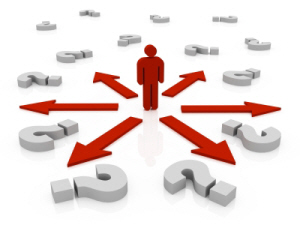 OKUL 
 İŞ
 EVLİLİK
YAŞAM
BAŞARILI İNSANLARIN ÖZELLİKLERİ
Hedefleri vardır.
 Başarma istekleri vardır.
 Duygu ve düşüncelerinin farkındadırlar.
 Sınırlarının farkındadırlar.
 Özgüven duyguları gelişmiştir.
 Sorumluluk alırlar.
 Sorun çözme becerileri gelişmiştir.
 Karar verme becerilerine sahiptirler.
 Seçimlerinin bilincindedirler...
GÜDÜLENME 
ŞEMASI
İHTİYAÇ
DÜRTÜ
GÜDÜ
HEDEF
DAVRANIŞ
KİM SORUMLU?
AİLE
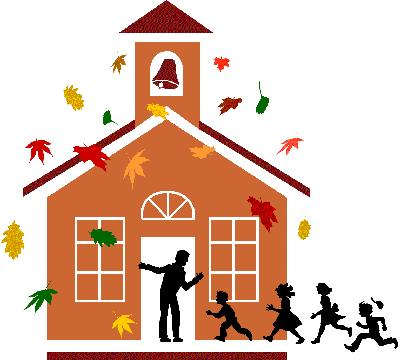 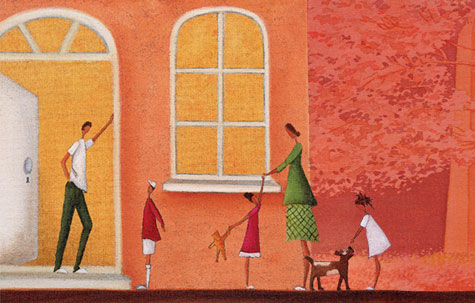 OKUL
EĞİTİM AİLEDE BAŞLAR
Okul öncesi dönemde anne-baba, çocuğun özdeşim modeli olarak önemli bir yere sahiptir. 

Çocuk, dış dünyayı anne ve babasının gözlüğü aracılığıyla görmeye çalışır.

Anne babanın davranışları, çocuğun model alması sonucu taklit yoluyla çocuk tarafından benimsenir ve alışkanlık haline gelerek kişilik gelişiminde önemli bir parça olur.

Bu nedenle anne baba tutumları çocuğun eğitilmesinin temellerinden biridir
ANNE-BABA TUTUMLARI
Otoriter (Baskıcı) Tutum 
 Gevşek (Aşırı Hoşgörülü) Tutum 
 Dengesiz ve Kararsız Tutum
 Aşırı Koruyucu Tutum
 İlgisiz ve Kayıtsız tutum 
 Güven verici, Destekleyici Tutum
SİZ NE YAPMIŞTINIZ?
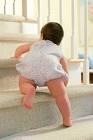 OTORİTER (BASKICI) TUTUM
Anne – baba katı bir disiplin uygular. Çocuk her kurala uymak zorunda bırakılır. Çocuğun kendine olan güvenini ortadan kaldıran, onun kişiliğini hiçe sayan bir tutumdur.

       SONUÇ: ÇOCUK, USLU, NAZİK, DİKKATLİ  OLMASINA KARŞIN,

		         SİLİK 	
		         ÇEKİNGEN
		         İÇE KAPANIK 
		         DIŞTAN DENETİMLİ 
		         AŞIRI DERECEDE BOYUN EĞEN
GEVŞEK (AŞIRI HOŞGÖRÜLÜ) TUTUM
Genelde orta yaşın üzerinde çocuk sahibi olan ailelerde ya da kalabalık yetişkinler grubu içinde tek çocuk olması nedeniyle rastlanmaktadır.        Bu ailelerde çocuk insiyatif kullanabilen tek kişidir. Her türlü ihtiyacı kayıtsız şartsız karşılanmaktadır.

    		SONUÇ: BU TÜR ÇOCUKLAR,YETİŞKİN OLDUKLARINDA DA 		  TOPLUMUN VERMEDİĞİ HAKLARI KENDİLERİNE 		               TANIMAYA KALKIŞIRLAR.

			  DOYUMSUZ
			  UYUMSUZ 
			  PAYLAŞIM VE İŞBİRLİĞİ YÖNÜNDEN YETERSİZ
DENGESİZ VE KARARSIZ TUTUM
Buradaki dengesizlik anne-baba arasındaki görüş ayrılığında olabildiği gibi , anne-babanın davranış biçiminde de olabilir.
    SONUÇ: ÇOCUK HANGİ KOŞULDA NASIL DAVRANACAĞINI 			BİLEMEZ.

			İÇ ÇATIŞMALARI OLAN 
			HUZURSUZ
      		DEĞER YOKSUNU	
			DENGESİZ VE TUTARSIZ
KORUYUCU TUTUM
Anne-babanın aşırı koruması, çocuğa gerektiğinden fazla kontrol ve özen göstermesidir. 
Genellikle anne-çocuk ilişkisinde ortaya çıkan bu durumun ardında, annenin duygusal yalnızlığı yatmaktadır. 

		SONUÇ: BU TUTUM ÇOCUĞUN OTONOM BİR BİREY OLMASINI 		  ENGELLER.

			  AŞIRI BAĞIMLI
 			  GÜVENSİZ
			  İÇE DÖNÜK
			  SOSYAL İLİŞKİLERİ ZAYIF
İLGİSİZ VE KAYITSIZ TUTUM
Anne-babanın çocuğu yalnız bırakma, görmezlikten gelerek dışlaması durumudur. İletişim kopukluğu vardır. 
Bu gruba giren anne-baba hoşgörü ile boşvermeyi birbirine karıştırıyor olabilir.	

	  SONUÇ: EBEVEYN İLGİSİZLİĞİYLE, ÇOCUĞUN ÖĞRETMENİNE, 	         ARKADAŞLARINA VE ÇEVRESİNDEKİ EŞYALARA  		         VERDİĞİ ZARAR ARASINDA YAKIN BİR İLİŞKİ 			         BULUNMUŞTUR.
		         
		         SALDIRGAN
GÜVEN VERİCİ, DESTEKLEYİCİ TUTUM
Çocuğun benliğini onaylayan ve kendi benliğini tanımlama özgürlüğü veren davranışlar içerir. 
Evde kabul edilen ve edilmeyen davranışların sınırları bellidir. Bu sınırlar içinde çocuk özgürdür. Söz hakkı vardır. Duygu ve görüşlerine saygı duyulur.

	SONUÇ: ANNE-BABA-ÇOCUK/GENÇ İLİŞKİSİ YETİŞKİN-YETİŞKİN 	       ETKİLEŞİMİNE YAKLAŞAN NİTELİKTEDİR.

		        ÖZGÜVEN SAHİBİ
		        SORUMLULUK ALAN
		        GİRİŞİMCİ
		        SOSYAL
		        TUTARLI
Ailenin Öğrenciye Gösterdiği Tutarsız Tutum İle 
Okul Başarısı Arasındaki İlişki
Öğrenciyle İlgili Alınan Kararlarda Öğrencinin Fikrinin Alınması İle Okul Başarısı Arasındaki İlişki
Öğrencinin Ailedeki Sohbet ve Konuşmalara Katılmasına İzin Verilmesi ile Okul Başarısı Arasındaki İlişki
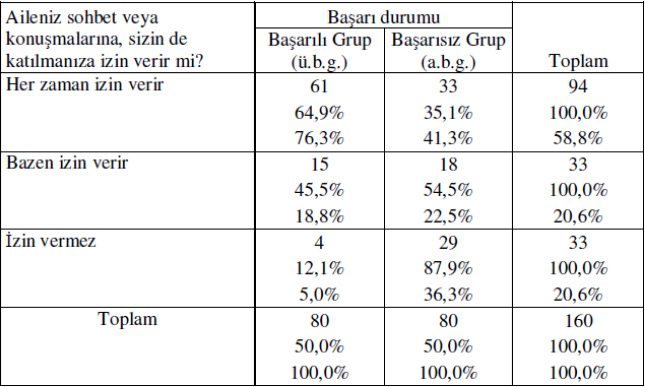 Anne ve Babanın Kavga veya Tartışmalarını Çocuklarının Yanında Yapması İle Okul Başarısı Arasındaki İlişki
Babanın Akşamları Zamanını Geçirme Şekli İle Okul Başarısı Arasındaki İlişki
Öğrencinin Ailesinden Olumsuz Eleştiri Alması İle Okul Başarısı Arasındaki İlişki
Ö
L
e
i
r
E
n
R
Ondan beklediğiniz davranışları sergileyin.
Mometazon furoat sistemik olarak etkin olmayan
dozlarda lokal olarak antienflamatuvar özellikleri
olan bir topikal glikokortikosteroiddir. Muhtemelen
mometazon furoatın antialerjik ve antienflamatuvar
etkilerinin mekanizması alerjik reaksiyonların
medyatörlerini inhibe etmesine dayanır.
Gelişim dönemine uygun sorumluluklar verin.
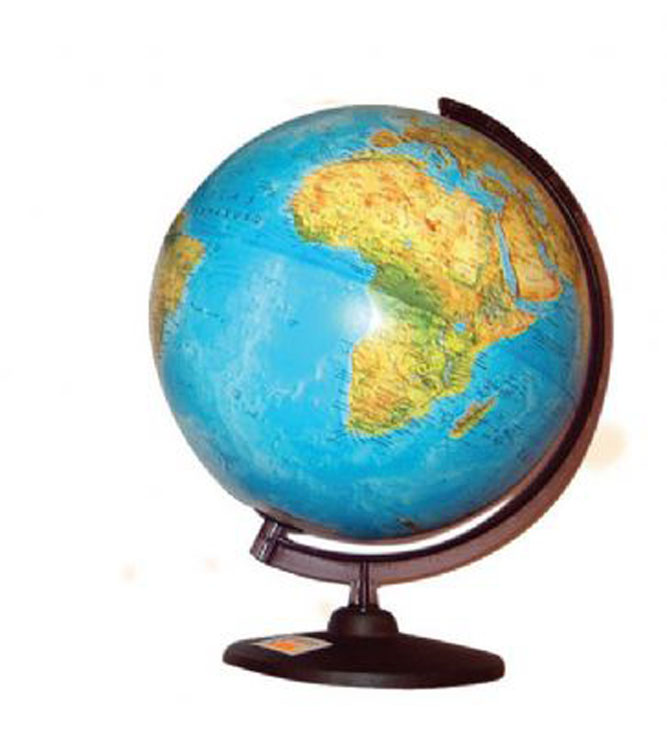 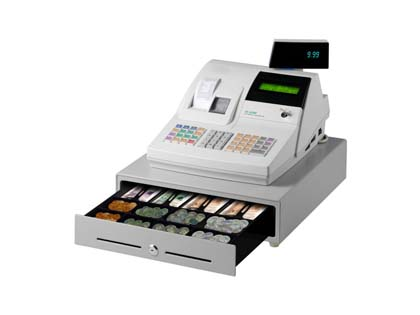 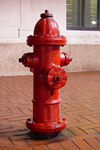 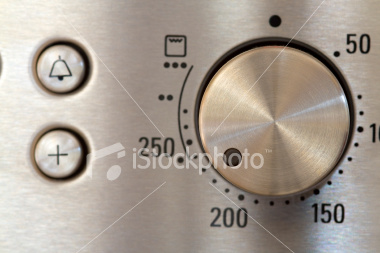 Ödüller rüşvete dönüşmesin.
Param var anne. Teşekkürler!
Eleştirileriniz yapıcı olsun.
“Hiç” 
yerine 
“Biraz daha”
Olumsuz yönermeler kullanmayın.
Su üzerinde yüzen buz küplerini düşünmeyin.
Duygularını yargılamayın.
“Sizce İnsan Ağlar mı?”
Hala öğrenen biri olduğunuzu görmesini sağlayın.
Şehzade Mustafa’ya        ne olacak?
Kurallar konusunda tutarlı olun. Kurallar konusunda uzlaşın.
Çocuğunuzun evi terketmediğinden emin misiniz?
Okul yaşantısının bir parçası olun.
Anne niye kırmızı ışıkta geçtik?
KAYNAKÇA
Yavuzer, H. (2010). Ana-Baba ve Çocuk, Remzi Kitabevi

Gordon, T. (2010). Etkili Anne-Baba Eğitimi, Profil Yayıncılık

Pantley, E. (2010). Çocuklarımıza Verdiğimiz Gizli Mesajlar, HYB Yay.

Cüceloğlu, D. (2006). Başarıya Götüren Aile, Remzi Kitabevi

Baymur, F. (1990). Genel Psikoloji, İnkılap Kitabevi

Aslan, S. (2008). Ailenin İlköğretim II. Kademe Öğrencilerinin Okul Başarısı Üzerindeki Etkisi, Yayınlanmamış Yüksek Lisans Tezi, Beykent Üniversitesi, Sosyal Bil. Enstitüsü.
TEŞEKKÜR EDERİM...


SANDIKLI NAZMİ TOPÇUOĞLU ORTAOKULU 
 REHBERLİK SERVİSİ